AVL Deletion:Case #1: Left-left due to right deletion
h+3
h+2
a
b
h+2
h
h+1
h+1
a
b
h+1
Z
h+1
h
X
h
h
h+1
X
Y
Y
Z
Same single rotation as when an insert in the left-left grandchild caused imbalance due to X becoming taller

But here the “height” at the top decreases, so more rebalancing farther up the tree might still be necessary
1
CSE332: Data Abstractions
Spring 2010
AVL Deletion:Case #2: Left-right due to right deletion
h+3
h+2
c
a
h+2
h
h+1
h+1
b
a
b
h+1
h+1
Z
h
h
h
c
h+1
U
h-1
X
V
h
Z
X
h
U
h-1
V
Same double rotation when an insert in the left-right grandchild caused imbalance due to c becoming taller

But here the “height” at the top decreases, so more rebalancing farther up the tree might still be necessary
Spring 2010
AVL Deletion:Case #3: Case 1 revisited
h+3
h+3
a
b
h+2
h
h+2
h+1
a
b
h+1
Z
h+1
h+1
X
h
h+1
h+1
X
Y
Y
Z
What if both children have same height (h+1)?
Do same as case 1; single rotation
Why can’t we do the double rotation from case 2?
3
CSE332: Data Abstractions
Spring 2010
6
8
9
10
12
14
16
17
20
22
27
28
32
34
38
39
41
44
47
49
50
60
70
12
44
6
20
27
34
50
19
24
1
2
4
B-Trees
Smaller keys on left, larger on right
All data in leaves
Need to decide:
# of items per leaf
# of items per internal node
B-Tree Operations
Insertion
Traverse from the root to the proper leaf.  Insert the data in its leaf in sorted order
If the leaf now has L+1 items, overflow!
Split the leaf into two leaves:
Original leaf with (L+1)/2 items
New leaf with (L+1)/2 items
Attach the new child to the parent
Adding new key to parent in sorted order
If an internal node has M+1 children, overflow!
Split the node into two nodes
Original node with (M+1)/2  children
New node with (M+1)/2 children
Attach the new child to the parent
Adding new key to parent in sorted order
Splitting at a node (step 3) could make the parent overflow too
So repeat step 3 up the tree until a node doesn’t overflow
If the root overflows, make a new root with two children
This is the only case that increases the tree height
Deletion
Remove the data from its leaf

If the leaf now has L/2 - 1, underflow!
If a neighbor has >  L/2 items, adopt and update parent
Else merge node with neighbor
Guaranteed to have a legal number of items
Parent now has one less node

If step (2) caused the parent to have M/2 - 1 children, underflow!
	If an internal node has M/2 - 1 children
If a neighbor has >  M/2 items, adopt and update parent
Else merge node with neighbor
Guaranteed to have a legal number of items
Parent now has one less node, may need to continue up the tree

If we merge all the way up through the root, that’s fine unless the root went from 2 children to 1
In that case, delete the root and make child the root
This is the only case that decreases tree height
Somewhat complex; we won’t go into details…
Aside: Limitations of B-Trees in Java
Whole point of B-Trees is to minimize disk accesses

It is worth knowing enough about “how Java works” to understand why B-Trees in Java aren’t what we want
Assuming our goal is efficient number of disk accesses
Java has many advantages, but it wasn’t designed for this

The problem is extra levels of indirection…
6
One approach
Say we int keys, and some data E
interface Keyed<E> {
  int key(E);
}
class BTreeNode<E> {
  static final int M = 128;
  int[] keys = new int[M-1];
  BTreeNode<E>[] children = new BTreeNode[M];
  int numChildren = 0;
  …
}
class BTreeLeaf<E> {
  static final int L = 32;
  E[] data = (E[])new Object[L];
  int numItems = 0;
  …
}
The problem: how Java stores stuff in memory
7
What that looks like
All the red references indicate unnecessary indirection
BTreeNode (3 objects with “header words”)
(larger key array)
45
12
20
M-1
(larger pointer array)
M
70
BTreeLeaf (data objects not in contiguous memory)
… (larger array)
L
20
8
The moral
The whole idea behind B trees was to keep related data in contiguous memory

But that’s “the best you can do” in Java
Java’s advantage is generic, reusable code

C# may have better support for “flattening objects into arrays”
C and C++ definitely do

Levels of indirection matter!
9
Picking a hash function
If keys aren’t ints, the client must convert to an int
Trade-off: speed and distinct keys hashing to distinct ints

Very important example: Strings
Key space K  = s0s1s2…sm-1 
Where si are chars:  si  [0,51] or si  [0,255] or si  [0,216-1]
Some choices: Which avoid collisions best?

h(K) = s0 % TableSize

h(K) =                   % TableSize


h(K) =                           % TableSize

What causes collisions for each?
Anything w/ same first letter

Any rearrangement of letters

Hmm… not so clear
10
Java-esque String Hash
Java characters in Unicode format; 216 bits

So this would require n-2 + n-3 + n-4 +… multiplications to compute, right?
Can compute efficiently via a trick called Horner’s Rule:
Idea: Avoid expensive computation of 31k
Say n=4
h=((s[0]*31+s[1])*31+s[2])*31+s[3]
Under what circumstances could this hash function prove poor?
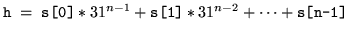 11
Hash functions
A few rules of thumb / tricks:

Use all 32 bits (careful, that includes negative numbers)

When smashing two hashes into one hash, use bitwise-xor
Problem with Bitwise AND?
Produces too many 0 bits
Problem with Bitwise OR?
Produces too many 1 bits

Rely on expertise of others; consult books and other resources

If keys are known ahead of time, choose a perfect hash
12